Tax Training Introduction (Federal and State)
NJ TAX-AIDE PROGRAM
Tax Year 2016
12-09-2017
NJ TAX TY2016 v1.2
1
AARP Foundation Tax-Aide
Funded by AARP and IRS
Primary goal: 
 “to provide accurate, free, tax return preparation and other tax-related assistance for low- to mid-income individuals”
Tax-Aide started in 1968 and is now the largest nationwide, volunteer-run free tax service
2
12-09-2017
NJ TAX TY2016 v1.2
National, Volunteer-Run ProgramTY2016 National Statistics
Taxpayers served:  2.6 million
 Federal tax returns prepared:  1.65 million
  68% of clients were age 60 or over
 State tax returns prepared:  1.4 million
 Volunteers:  36,000+
3
12-09-2017
NJ TAX TY2016 v1.2
NJ Tax-Aide TY2016 NJ Statistics
Taxpayers served:  55,624 people
 Federal Tax Returns prepared: 38,000 (down 12% - attributed to new software)
 Federal E-file rate:  99%
 Sites:  150 
 Volunteers:  1,000
4
12-09-2017
NJ TAX TY2016 v1.2
Purpose of This Training
Understand how/where to use your resources
 Understand and apply Federal and State tax law
 Prepare accurate tax returns
 Understand use of TaxSlayer (TS) software and e-filing
 Understand the Quality Review (QR) process
5
12-09-2017
NJ TAX TY2016 v1.2
Responsibilities Of An AARP Tax-Aide Volunteer
Become certified as a tax counselor
 Pass IRS tests
 Demonstrate proficiency in preparing returns using TaxSlayer software
 Provide quality service 
 Adhere to Volunteer Standards of Conduct
 Sign the Volunteer Agreement (Form 13615)
6
12-09-2017
NJ TAX TY2016 v1.2
What Kind of Returns Can I Prepare?
We prepare returns for clients :
Of any age 
Of any income 
With emphasis on senior and disabled population
Clients do not have to be members of AARP
Prepare only those returns with topics that  
you have been trained & certified on 
conform to AARP TaxAide Scope “What’s In / What’s Out” and “NJ Can Do / Cannot Do”  Lists
Refer taxpayer to paid tax preparer if anything on return is Out Of Scope
Refer taxpayer to experienced counselor if tax subject is one from Topics for Experienced Counselors (covered in a later section) or if you are not comfortable with a particular tax situation
Do not prepare a tax return when you suspect information is untruthful
7
12-09-2017
NJ TAX TY2016 v1.2
Certification Requirements
Take online training on Volunteer Standards of Conduct, Quality Review & Intake/Interview Sheet 
 Pass the Volunteer Standards of Conduct and Intake/Interview tests with a score of 80% or higher
 Pass the Advanced IRS test with a score of 80% or higher
 Demonstrate proficiency in tax preparation & software
 Correctly complete required Federal/NJ returns in 2016 TaxSlayer software (Kent, Hale, and Lynch problems) 
Have all problems quality reviewed by an assigned mentor
 Sign the Volunteer Standards of Conduct Agreement
8
12-09-2017
NJ TAX TY2016 v1.2
[Speaker Notes: Explain that there are training modules you must take online
 Volunteer Standards of Conduct module
 Quality Review & the use of the Intake/Interview Sheet module

 Explain that the Advanced IRS test includes questions on both Basic and Advanced topics.  Do not have to take both tests; only Advanced]
Training & Testing/Certification Publications
9
12-09-2017
NJ TAX TY2016 v1.2
[Speaker Notes: Some training documents are NOT to be used at sites (such as Pub 4491)]
Other Publications
10
12-09-2017
NJ TAX TY2016 v1.2
[Speaker Notes: Pub 17 will be mailed to counselors in January]
Other Publications
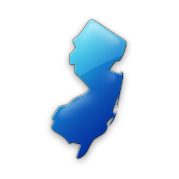 11
12-09-2017
NJ TAX TY2016 v1.2
Important Websites
TaxPrep4Free.org
 Separate home page for each role in Tax-Aide program: student, preparer, ERO, instructor, etc.
 Training resources: tax law info, proficiency problem scenarios, refund monitors, learning guides
 Preparer page – job aids, NJ Special Handling
 AARP.org/tavolunteers
 Volunteer portal includes news, Cybertax notifications, links for administration for AARP Tax-Aide volunteers
 County Specific Sites:  
 Each county may have own website for calendars, internal processes, etc.
12
12-09-2017
NJ TAX TY2016 v1.2
All Tax Preparation Resources Are Provided At Sites
All publications, equipment / supplies, security requirements
 Counselors can also bring their own copies of publications they received in the mail
 AARP/IRS laptops if needed
 Counselors are encouraged to use their own laptops
 Must certify personal laptop
 Directions for certification will be provided by EROs
13
12-09-2017
NJ TAX TY2016 v1.2
[Speaker Notes: Site will have available computers, networking & printing equipment, all software & forms
 Counselors using their own laptops must go through a certification process to ensure that PC is secure & has the latest versions of software.  Details will be provided]